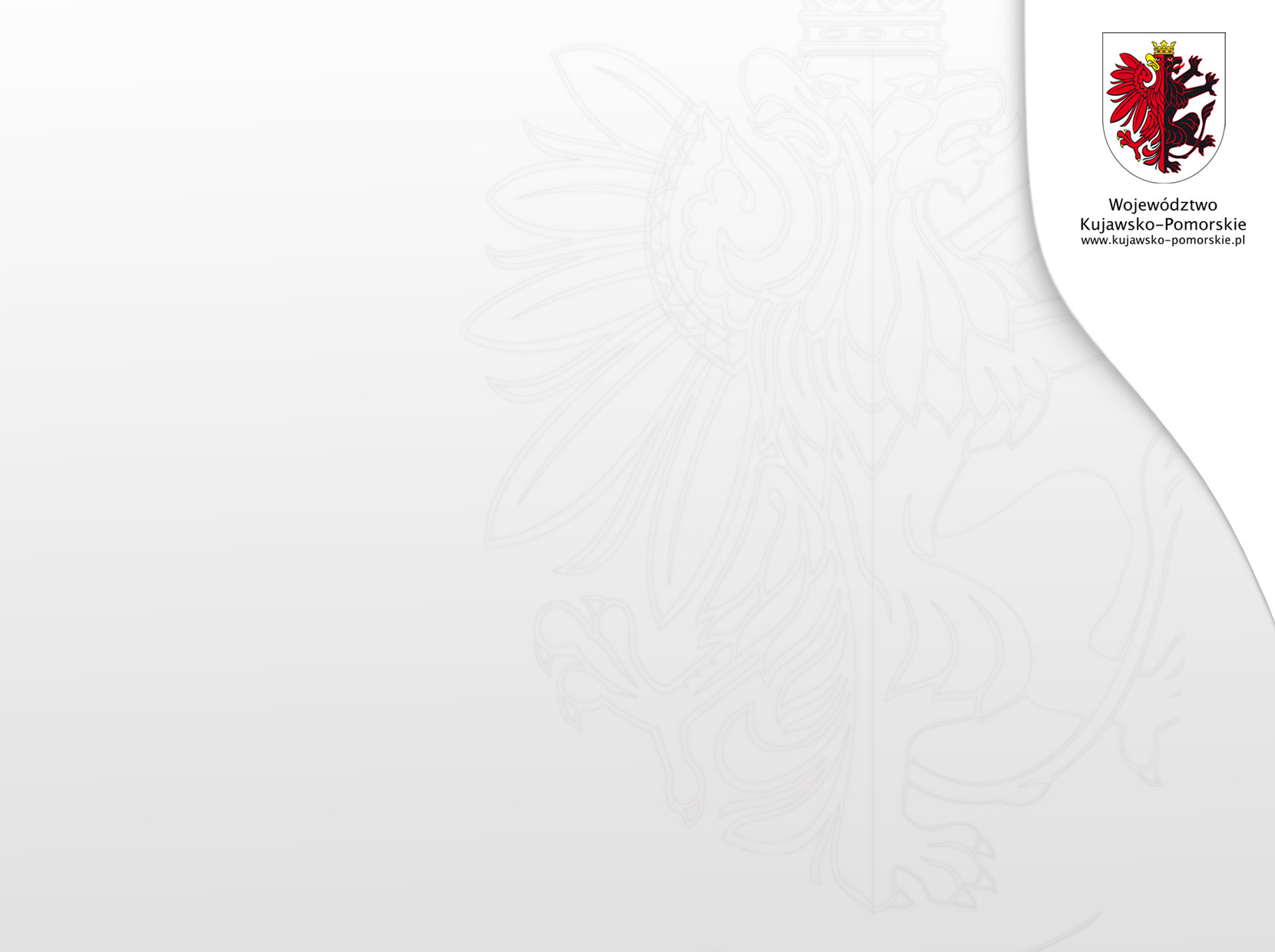 SPRAWOZDANIE Z REALIZACJI ROCZNEGO I WIELOLETNIEGO PROGRAMU WSPÓŁPRACY SAMORZĄDU WOJEWÓDZTWA KUJAWSKO-POMORSKIEGO Z ORGANIZACJAMI POZARZĄDOWYMI ZA ROK 2018
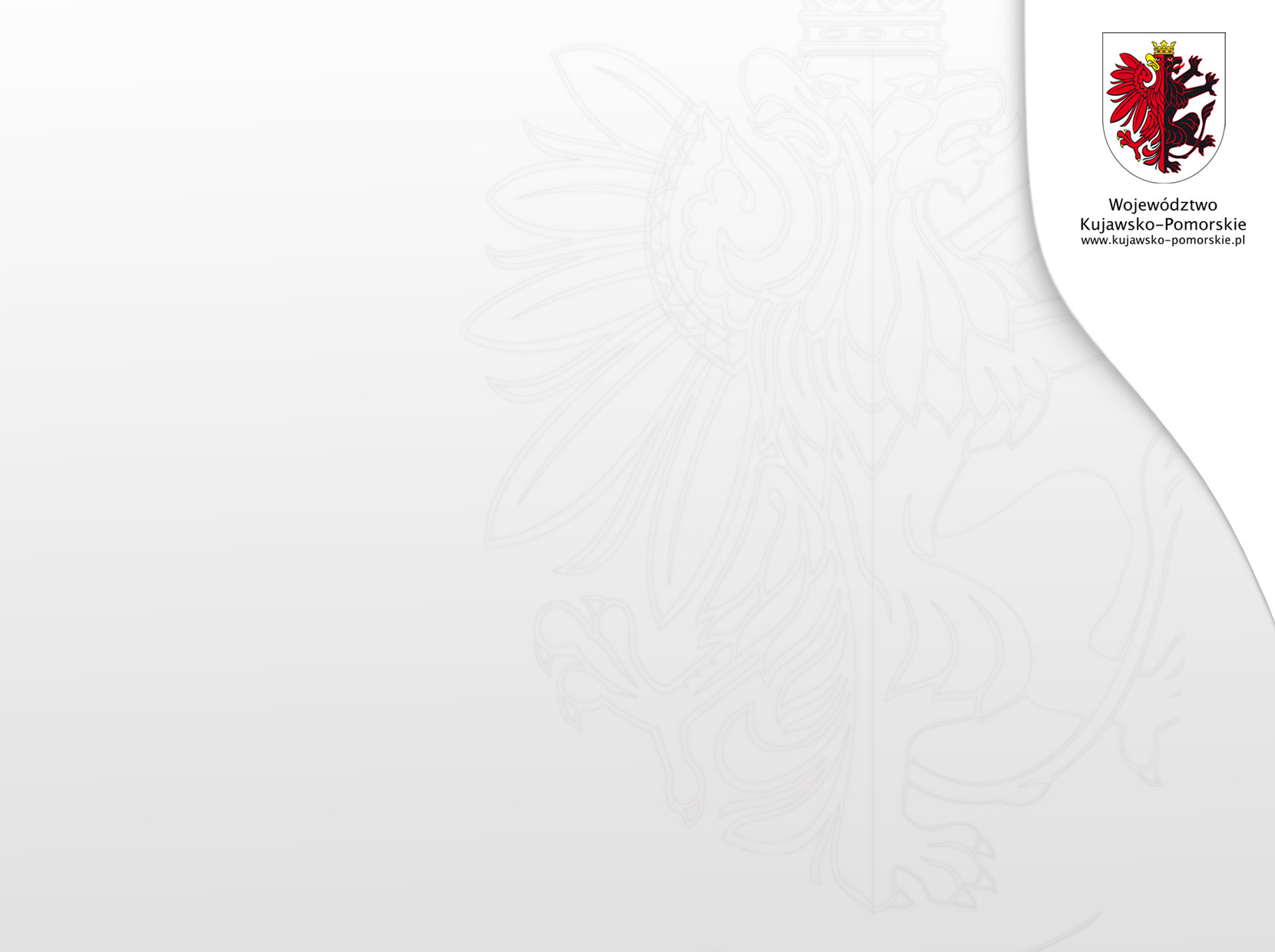 Program współpracywojewództwa kujawsko-pomorskiego z organizacjami pozarządowymi na rok 2018 został przyjęty uchwałą XXXVIII/629/17 Sejmiku Województwa Kujawsko-Pomorskiego z dnia 27 listopada 2017 r. Natomiast Wieloletni program współpracy samorządu województwa kujawsko-pomorskiego z organizacjami pozarządowymi na lata 2016-2020 uchwałą  XIV/291/15 Sejmiku Województwa Kujawsko-Pomorskiego z dnia 23 listopada 2015 r.
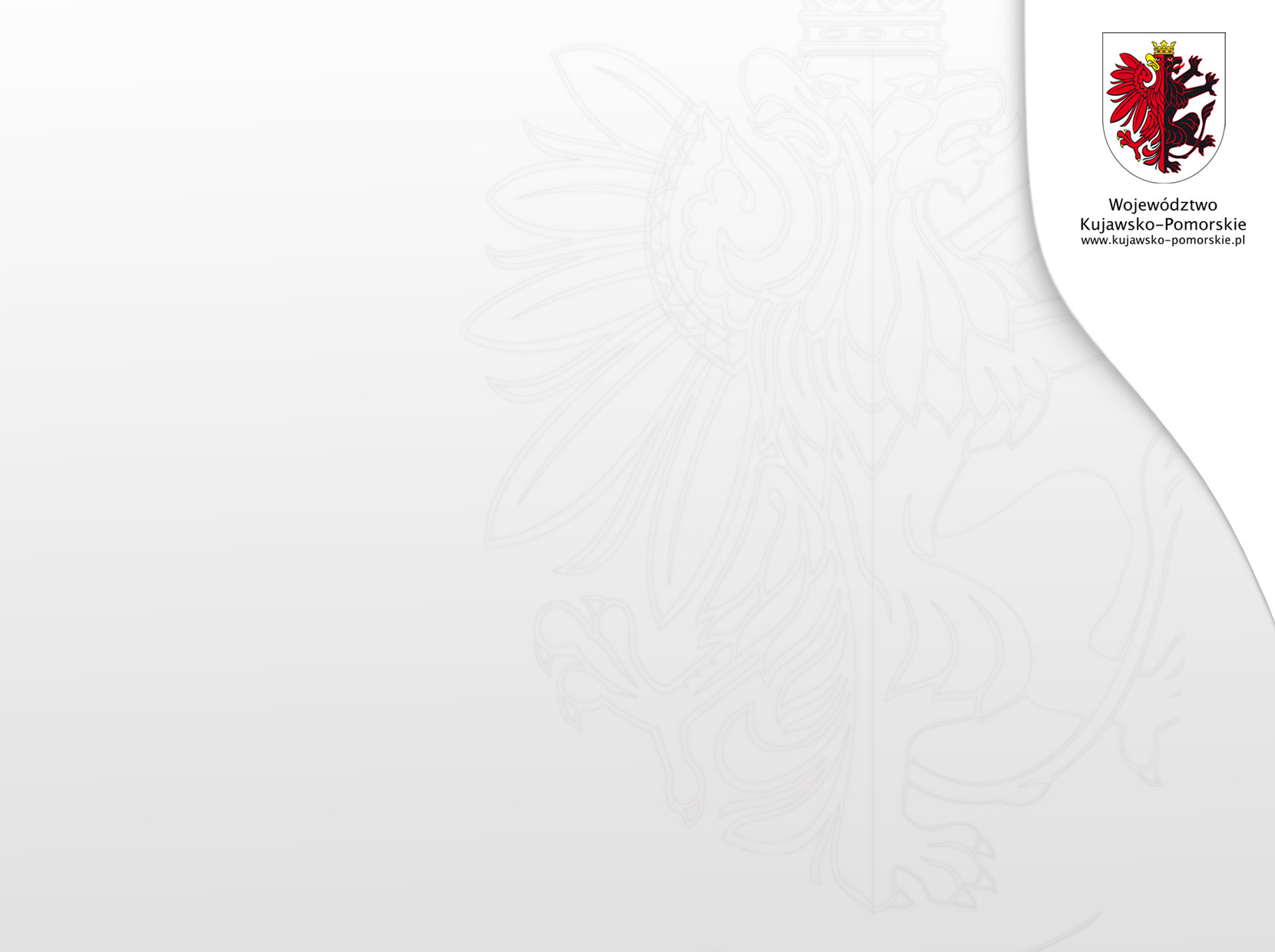 Współpraca Województwa z organizacjami pozarządowymi odbywa się na dwóch płaszczyznach:finansowej i pozafinansowej
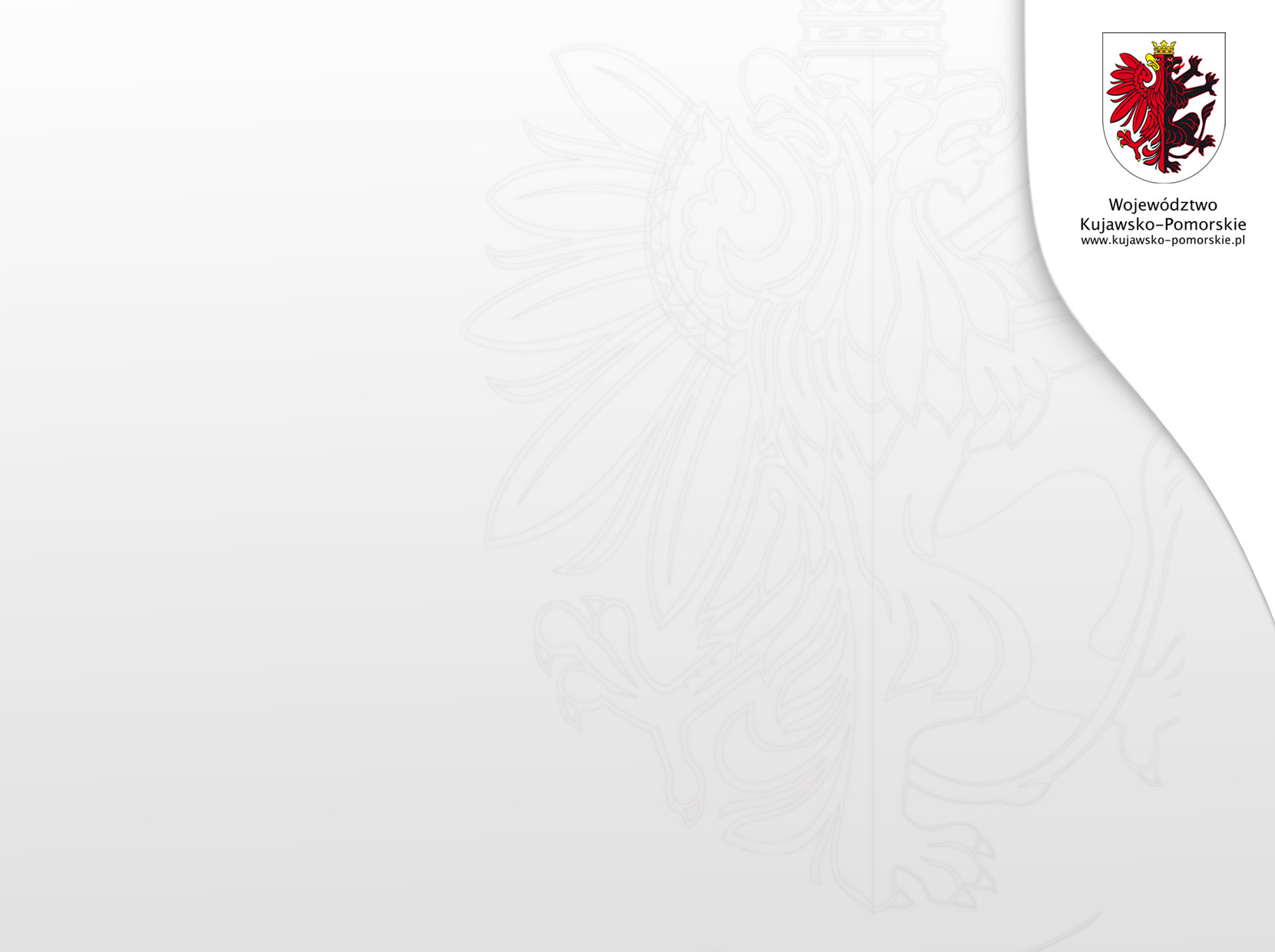 Współpraca finansowa polega przede wszystkim na zlecaniu zadań publicznych organizacjom pozarządowym wraz z udzielaniem dotacji w formie otwartych konkursów ofert, w trybie ustawy z dnia 24 kwietnia 2003 r. o działalności pożytku publicznego i o wolontariacie (Dz. U. z 2018 r. poz.450 z późn. zm.)
W 2018 r. Zarząd Województwa ogłosił 27 otwartych konkursów ofert (1 został unieważniony), które dotyczyły 8 obszarów tematycznych
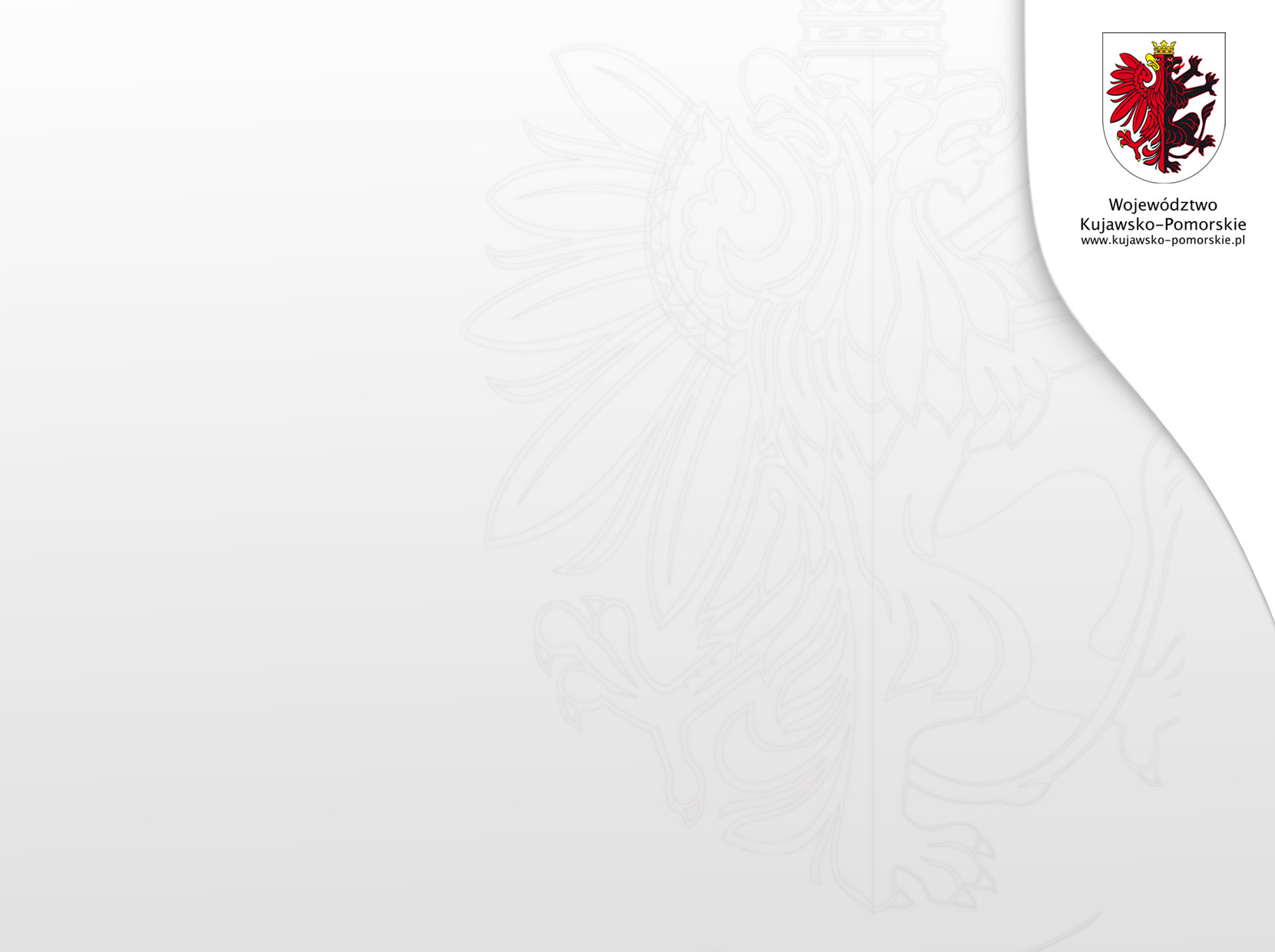 W konkursach złożono łącznie 996 ofertDofinansowanie otrzymało łącznie 560 projektów, i tyle samo projektów zostało zrealizowanych - w tym 6 stanowiły zadania wieloletnie.
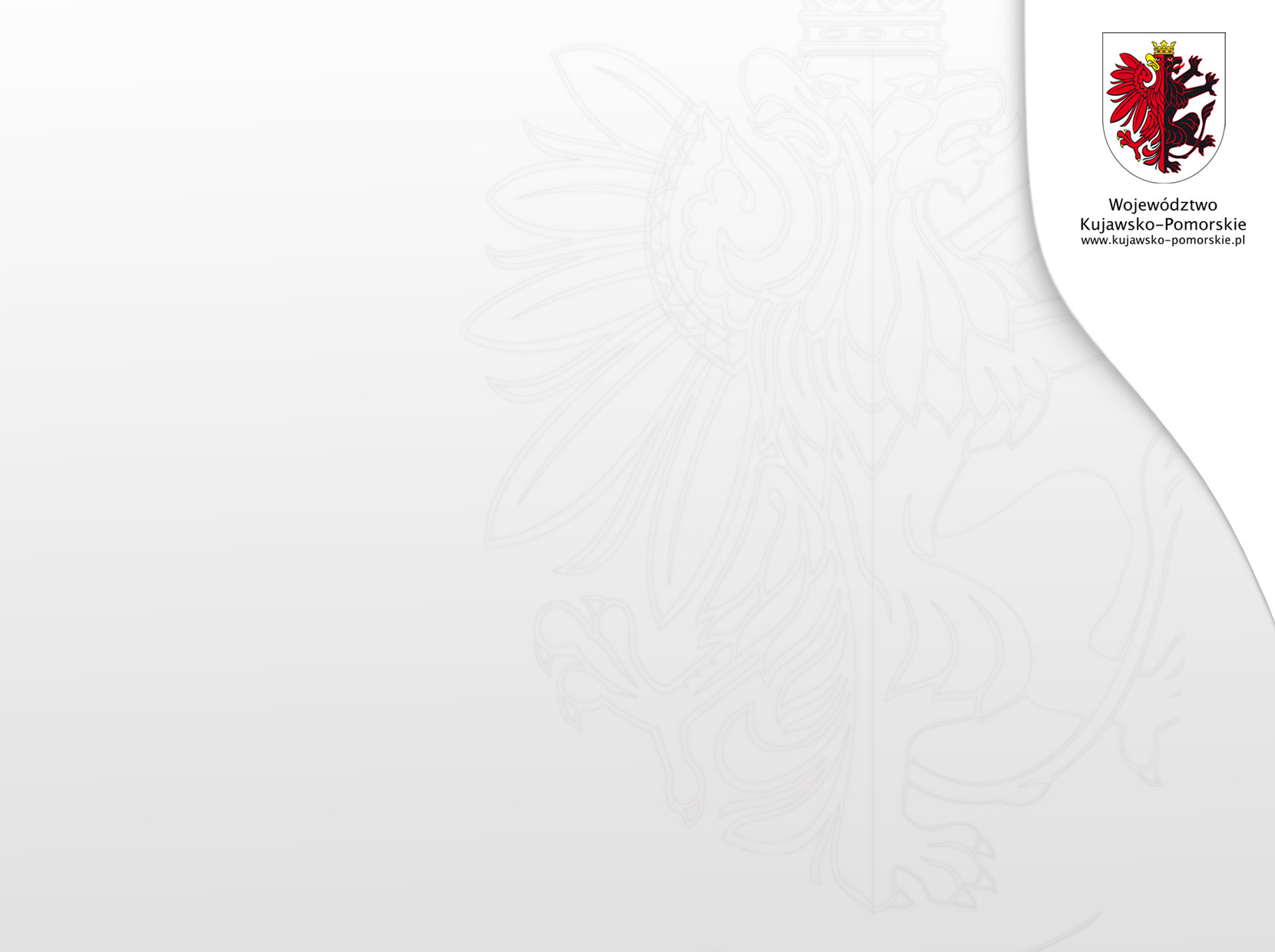 Łączna wartość środków wykorzystanychna realizację projektów w 2018 r. wyniosła w trybie konkursowym 6 858 292,28 zł na zadania wieloletnie 278 980,00 złw trybie pozakonkursowym 255 559,74 złłącznie 7 411 558,77 (w tym 404 098,59 zł ze środków PFRON)oraz 138 980,00 zł ze środków budżetu państwa.
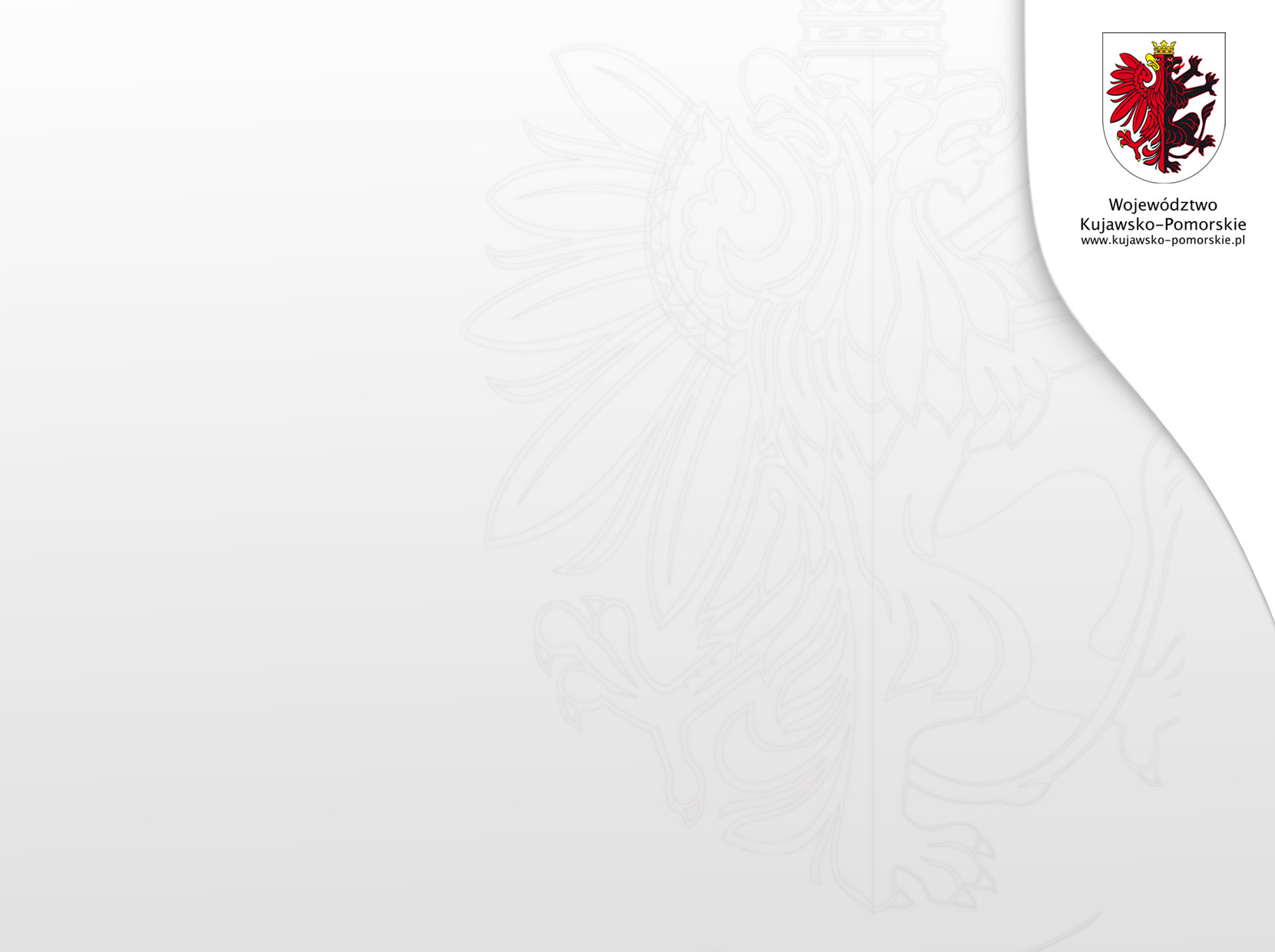 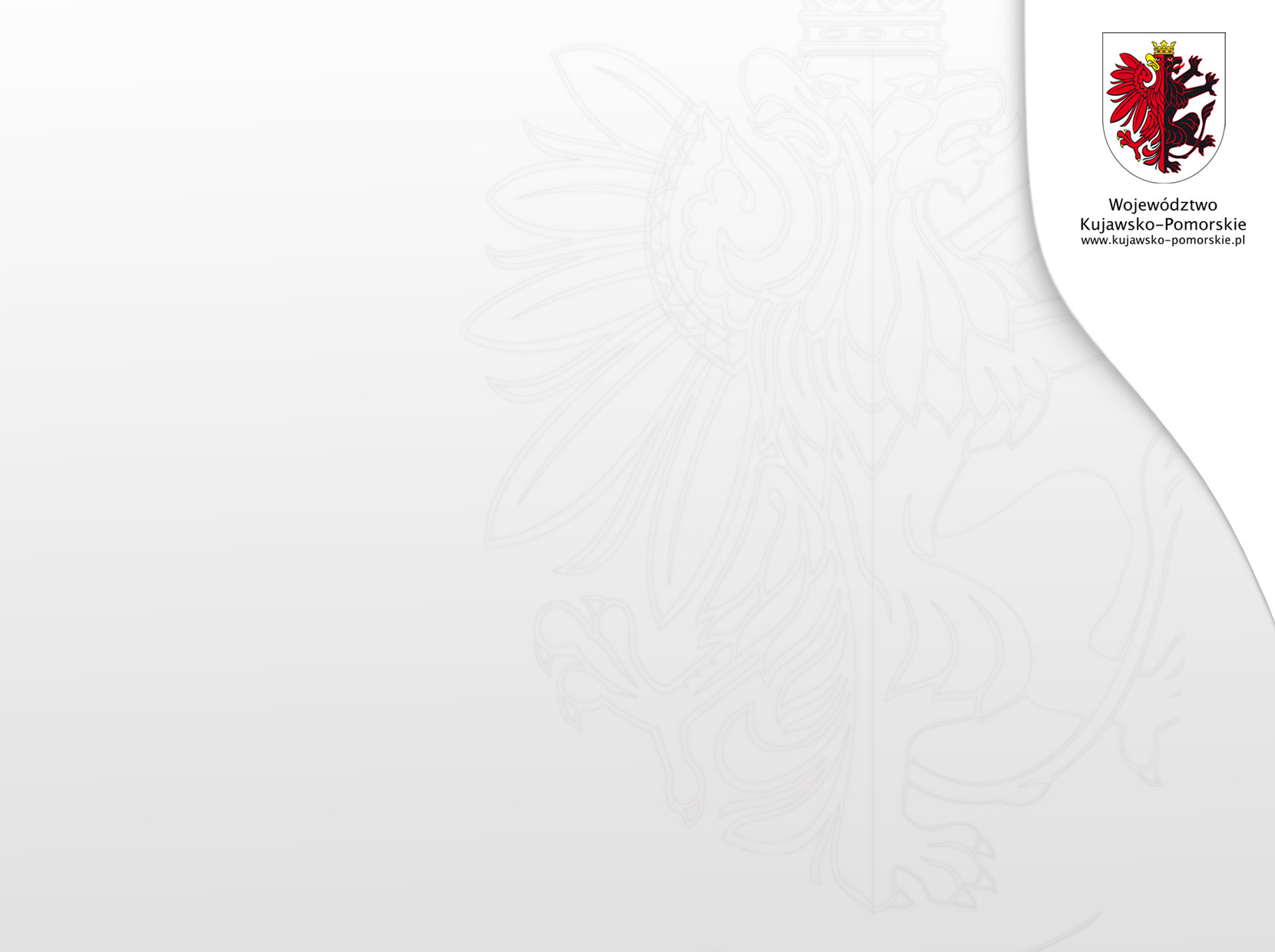 Tryb pozakonkursowy
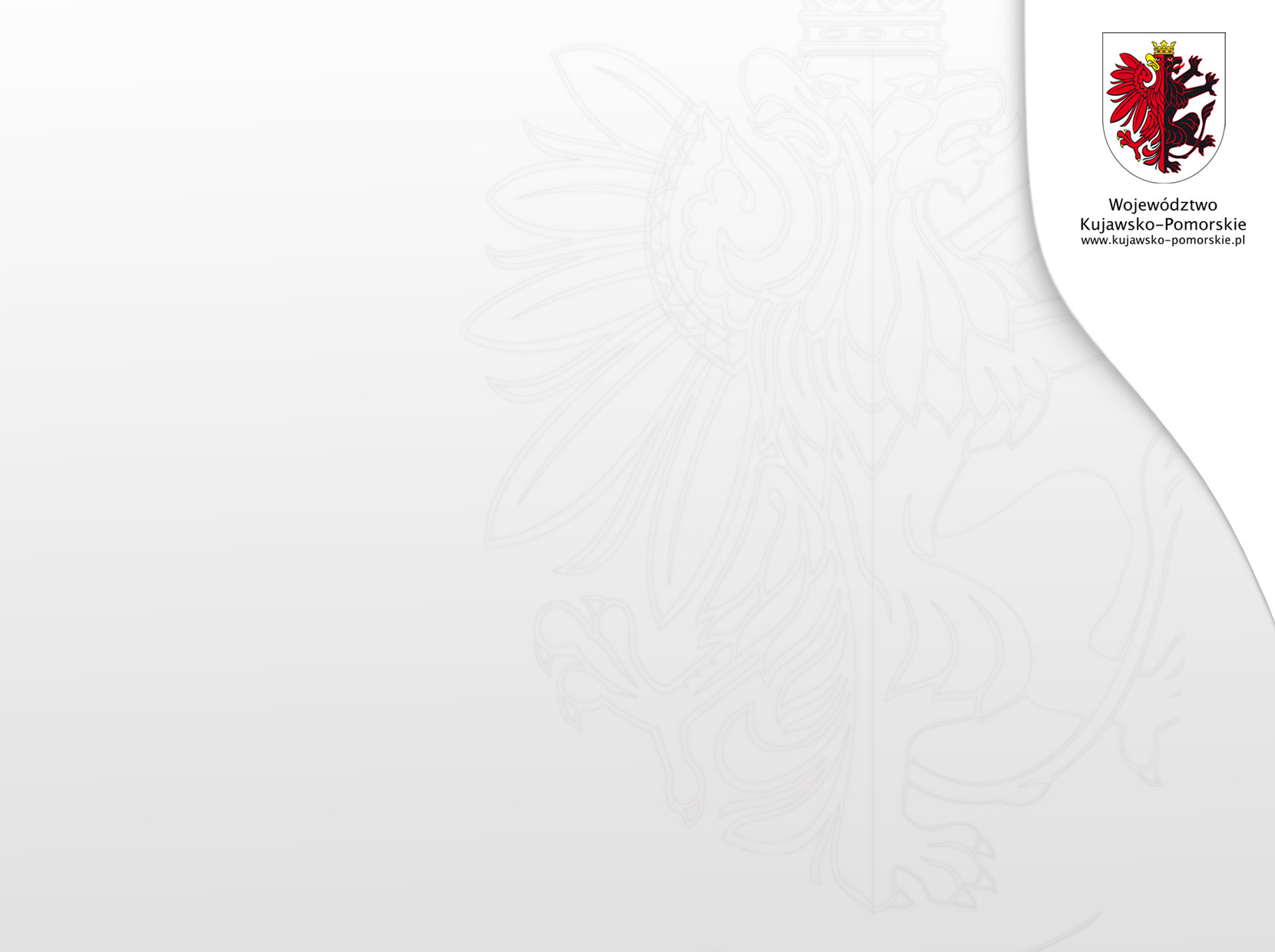 W trybie pozakonkursowym złożono łącznie 82 oferty z czego dofinansowanie otrzymało 41 projektów na łączną kwotę 255 822,00 zł. Organizacje zrealizowały 41 z ww.  projektów.
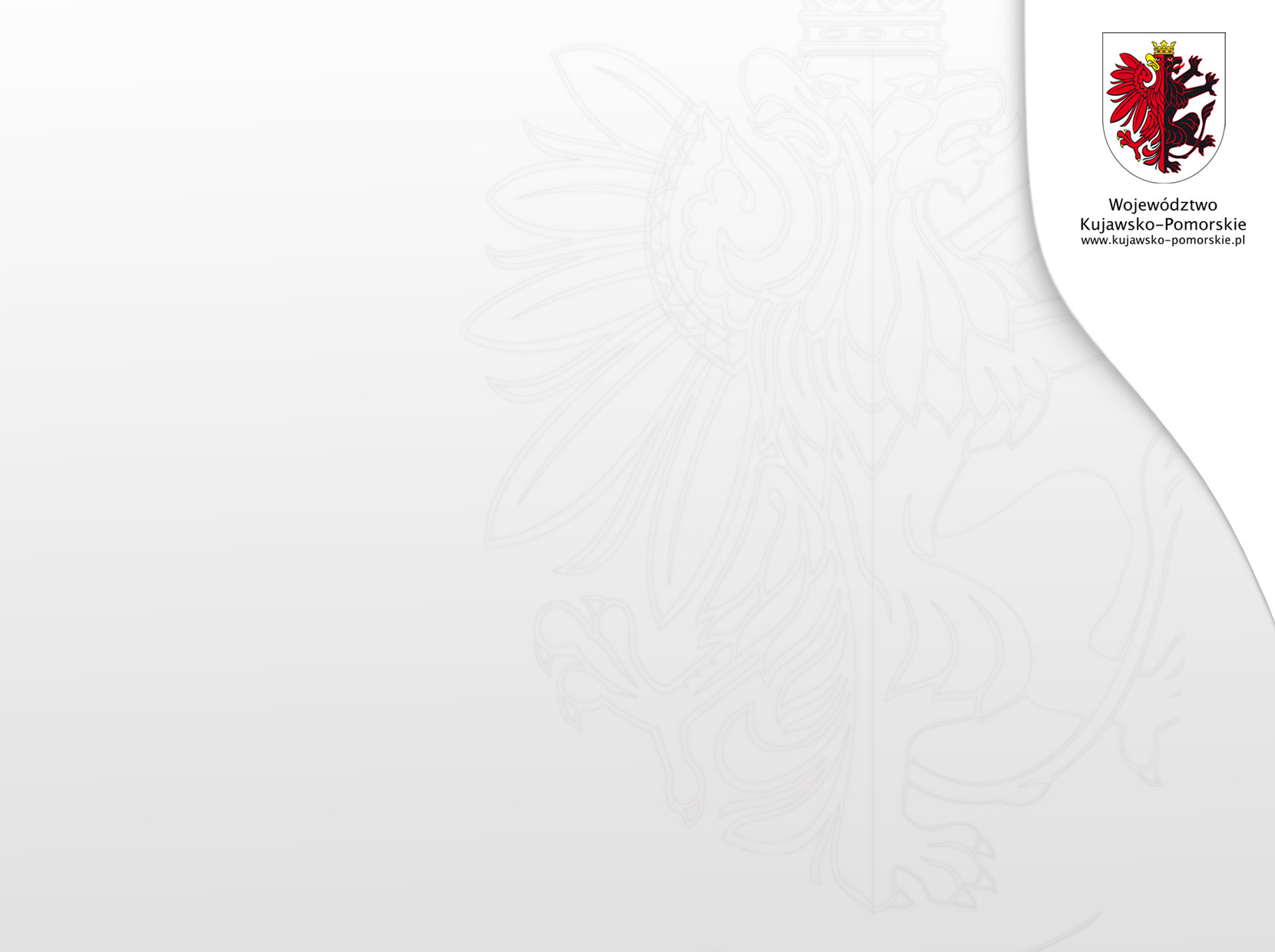 Skala dofinansowania w trybie pozakonkursowym w 2018 r. środki wykorzystane
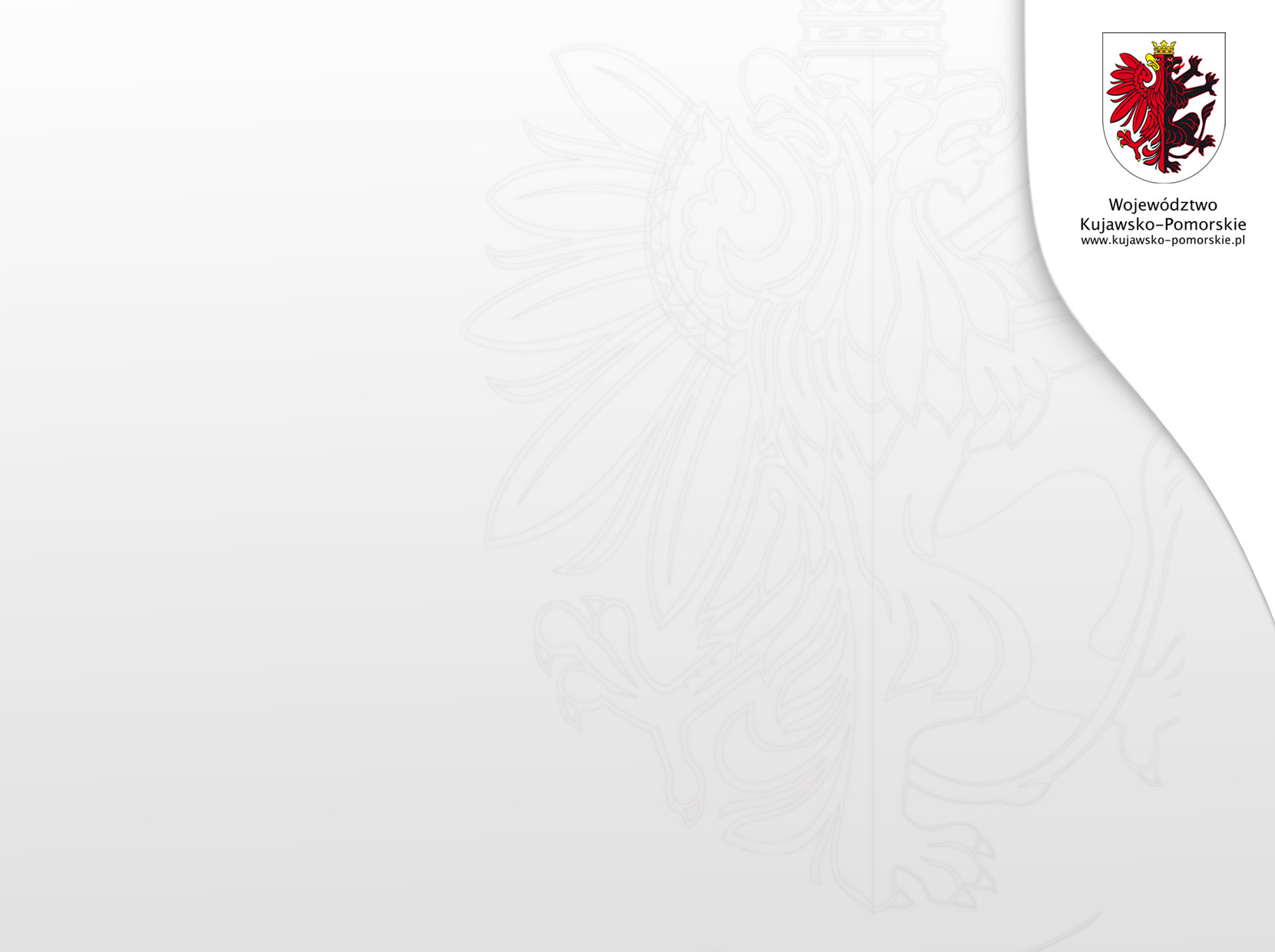 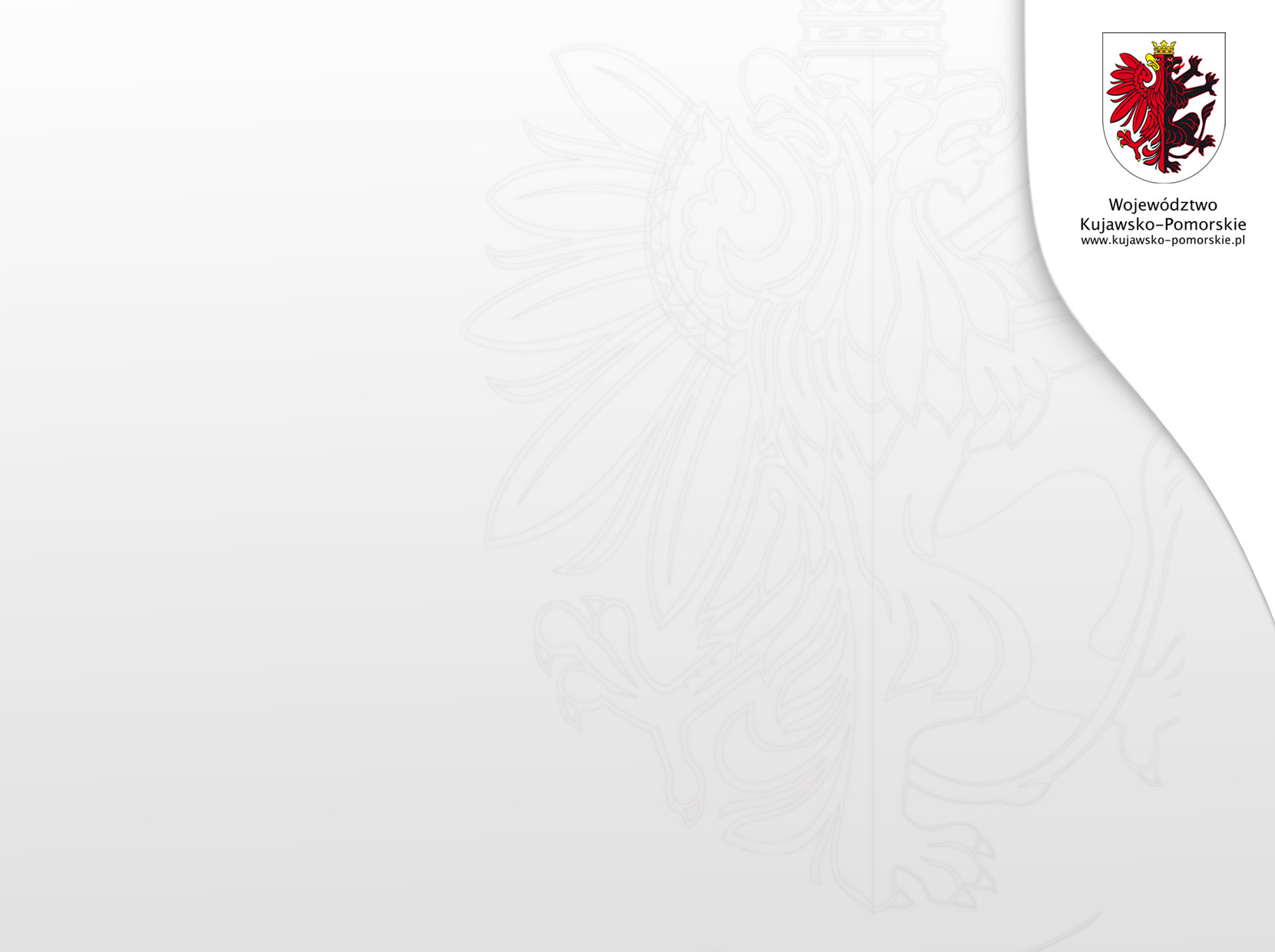 Wysokość wkładu własnego organizacji poniesionego na realizację projektów w 2018 r.
W roku 2013 kwota 10 400 612,41
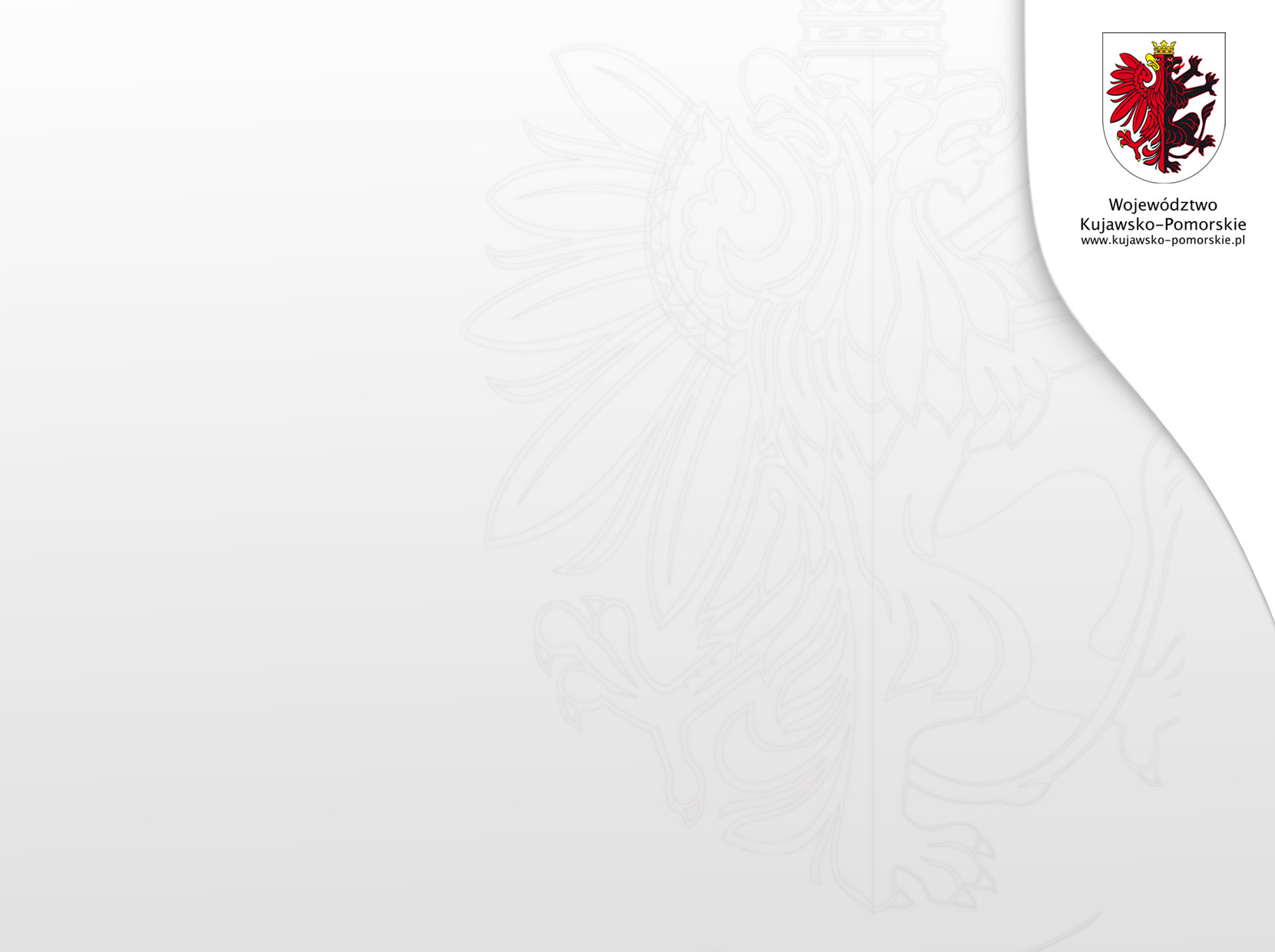 Środki UE

W ramach Regionalnego Programu Operacyjnego Województwa Kujawsko-Pomorskiego na lata 2014-2020, w 2018 roku dofinansowanie ze środków Unii Europejskiej przedstawiało się następująco:
 
Z Europejskiego Funduszu Rozwoju Regionalnego - zawarto 18 umów na realizację projektów przez organizacje pozarządowe na łączną kwotę 35 149 580,94 zł, zł;
 
Z Europejskiego Funduszu Społecznego - zawarto 54 umowy na projekty realizowane przez organizacje pozarządowe na łączną kwotę 77 800 981,79 zł.
 
 W ramach Programu Rozwoju Obszarów Wiejskich zawarto 13 umów, na łączną kwotę 1 394 029,00 zł,
 
W ramach Programu Operacyjnego „Rybactwo i Morze” 2014-2020 zawarto 2 umowy na łączną kwotę 175 003,00  zł, 
 
Łącznie w 2018 roku Samorząd Województwa zawarł umowy z organizacjami pozarządowymi na kwotę 114 519 594,73 zł ze środków UE.
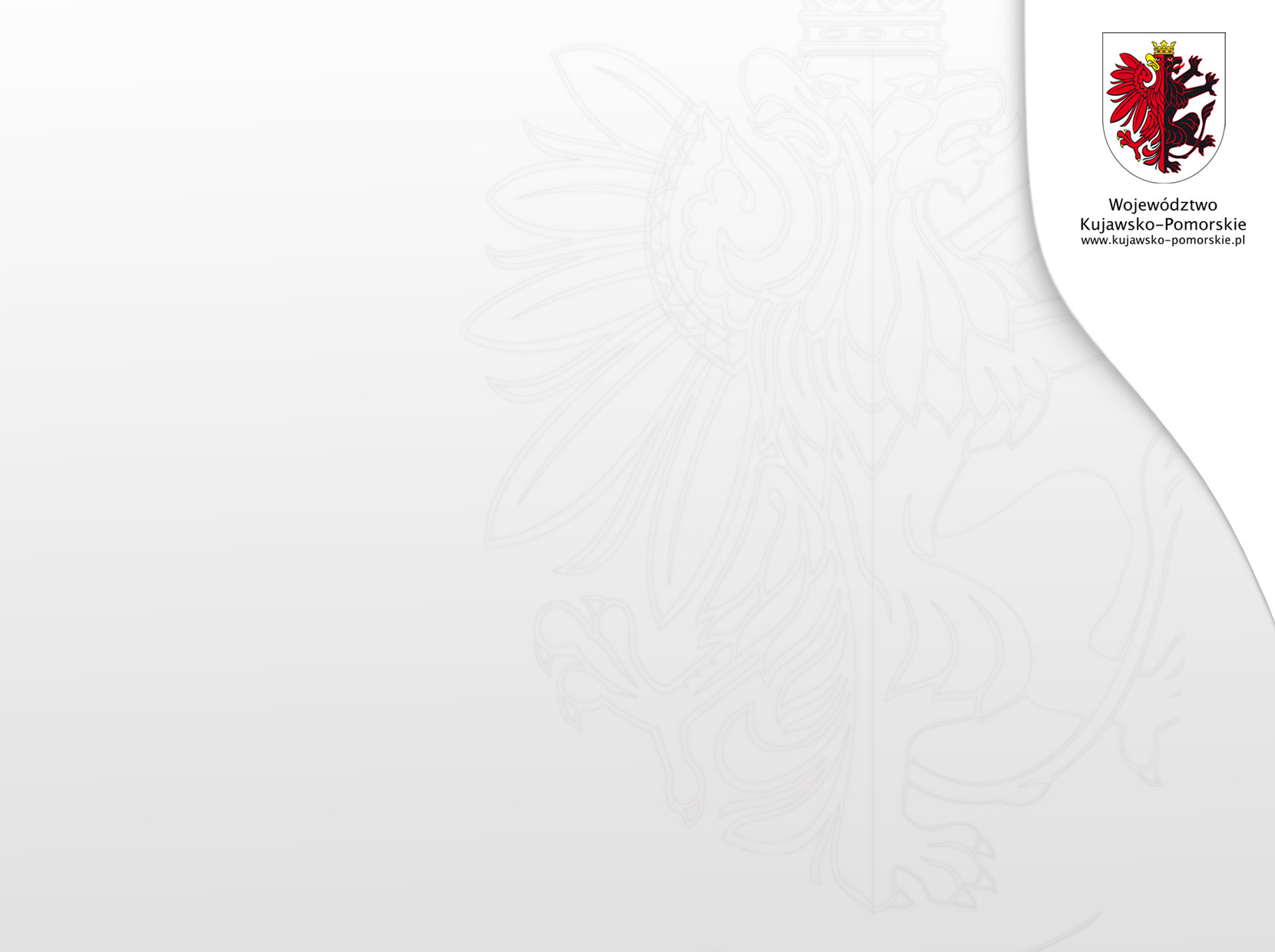 Współpraca o charakterze pozafinansowym Działania na rzecz trzeciego sektora realizowane przez  Biuro Współpracy  z Organizacjami Pozarządowymi i we współpracy z organizacjami pozarządowymi:- XI edycja Konkursu „Rodzynki z pozarządówki” – Konkurs o nagrodę Marszałka Województwa – nagrodzenie  dobrych praktyk. W roku 2018 wyłoniono 12 laureatów Konkursu – gala odbyła się w Pałacu Bursztynowym we Włocławku;- XIX Forum Organizacji  Pozarządowych Województwa Kujawsko-Pomorskiego –   Organizator Fundacja Samotna Mama – zadanie zlecone – Forum odbyło się w  Pałacu Bursztynowym we Włocławku,  w Forum wzięło udział ok. 80 osób z różnych organizacji ;- Doradztwo dla NGO z dziedziny prawa i rachunkowości – odbyły się 54 godziny doradztwa z którego skorzystały 24 podmioty (organizacje pozarządowe i grupy nieformalne, będące na etapie tworzenia stowarzyszenia lub fundacji);- Redagowanie i przesyłanie newslettra dla organizacji pozarządowych  i administrowanie strony internetowej  ngo.kujawsko-pomorskie.pl  aktualizacja bazy organizacji pozarządowych  (na koniec   2018 r.  w bazie zarejestrowanych było 1640 NGO). - Opracowanie i przeprowadzenie konsultacji społecznych uchwały w sprawie trybu i szczegółowych kryteriów oceny wniosków o realizację zadań publicznych w ramach inicjatywy lokalnej (art. 19b ustawy).
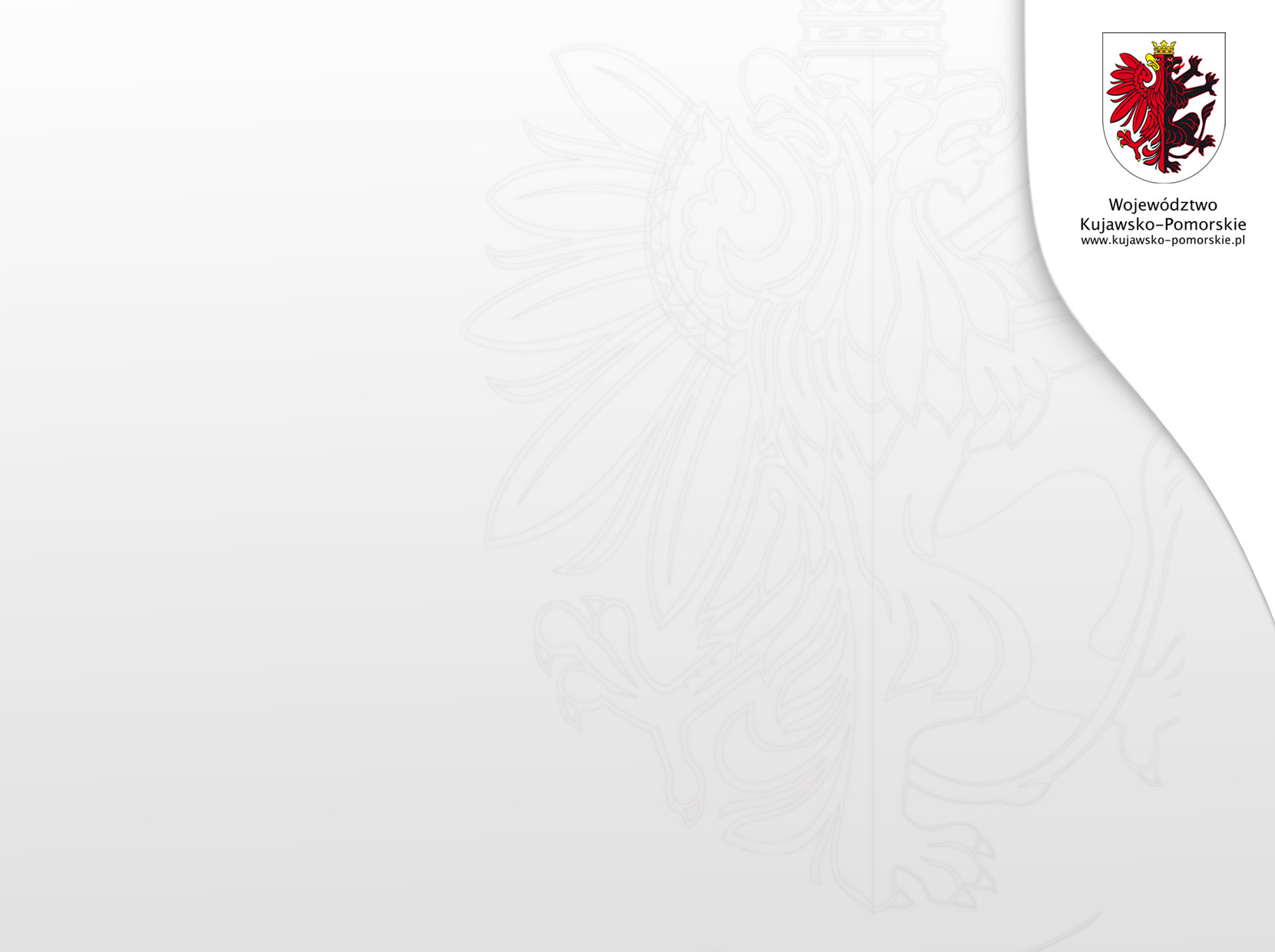 - Opracowanie i przeprowadzenie konsultacji społecznych rocznego programu współpracy z organizacjami pozarządowymi oraz współpraca przy konsultacjach innych dokumentów;-  Współpraca z Sejmikiem Organizacji Pozarządowych Województwa Kujawsko-Pomorskiego i Radą    Działalności Pożytku Publicznego Województwa Kujawsko-Pomorskiego oraz obsługa ich posiedzeń;- Wprowadzenie nowego elektronicznego generatora ofert, umożliwiającego składanie ofert, generowanie umów i rozliczanie sprawozdań w trybie ustawy o działalności pożytku publicznego i o wolontariacie (Witkac.pl);- Organizacja szkoleń z obsługi nowego generatora ofert „Witkac.pl” - 2 szkolenia dla pracowników Urzędu i 6 szkoleń dla organizacji pozarządowych- Udział w kapitule konkursu pn. „Wolontariat w akcji”- realizowanym w ramach kujawsko-pomorskiego Forum Organizacji Pozarządowych ; - Prowadzenie kampanii 1% dla naszego regionu – uświadamianie o możliwości przekazania 1% podatku na rzecz OPP z regionu (9 lat kampanii);- Udział w Forum Pełnomocników Wojewódzkich ds. Organizacji Pozarządowych odbywającym się podczas Konwentu Marszałków Województw w Opolu. W ramach spotkania wypracowane zostały postulaty, dotyczące zmian w ustawie o działalności pożytku publicznego i o wolontariacie oraz przepisach wykonawczych do ustawy. Postulaty zostały przyjęte przez Konwent Marszałków i przekazane do Narodowego Instytutu Wolności – Centrum Rozwoju Społeczeństwa Obywatelskiego jako oficjalne stanowisko;
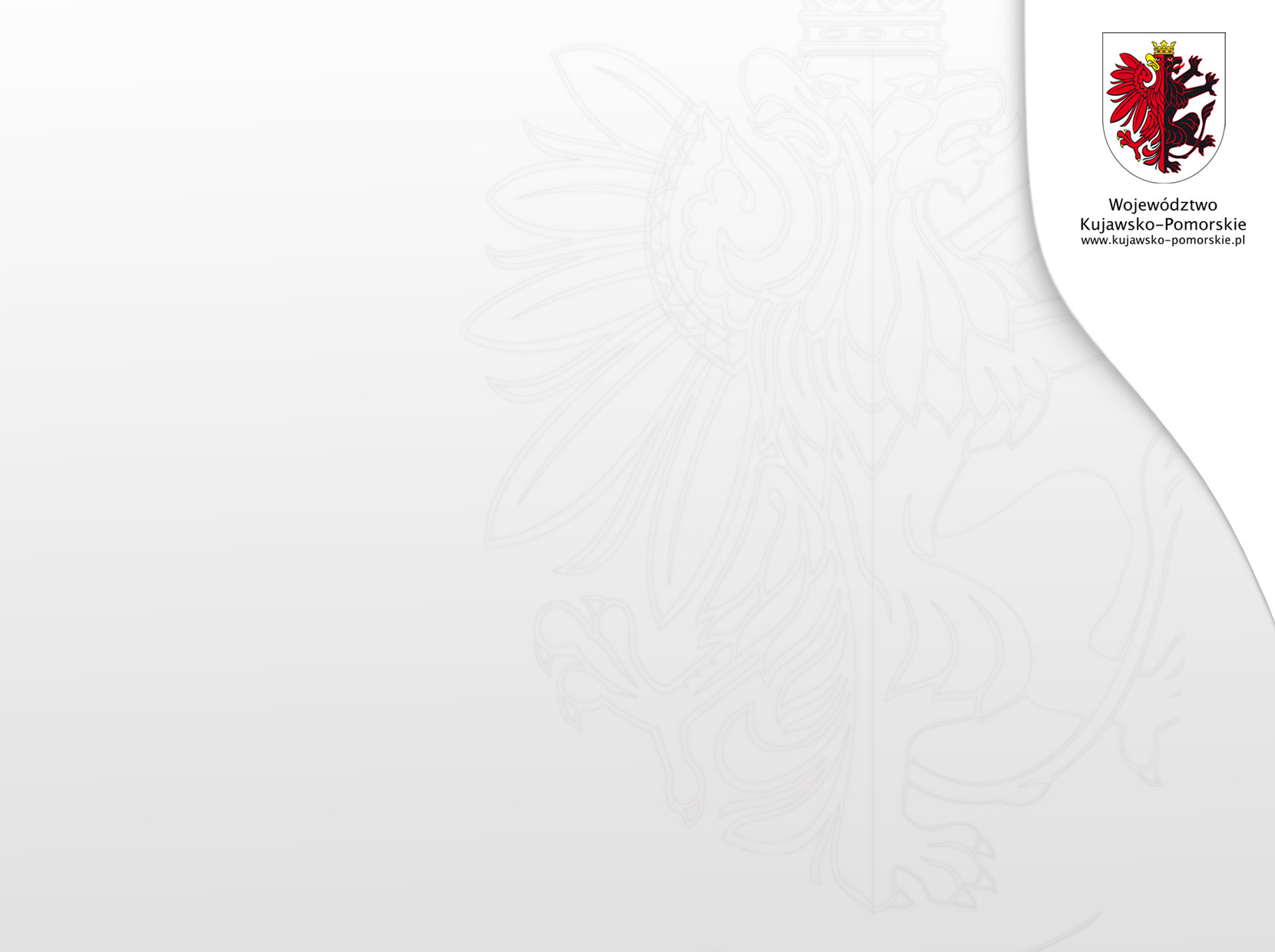 -  Na zlecenie Samorządu Województwa przeprowadzonych zostało 18 szkoleń i 10 warsztatów dla przedstawicieli organizacji pozarządowych z województwa kujawsko-pomorskiego oraz kilkadziesiąt godzin doradztwa indywidualnego z szerokiego katalogu tematycznego. Szkolenia i doradztwo przeprowadziło Toruńskie Stowarzyszenie Aktywności Społecznej  w ramach realizacji zadania publicznego;

- Odbyło się uroczyste wręczenie umów realizatorom projektów dofinansowanych przez Samorząd Województwa w ramach ustawy o działalności pożytku publicznego i o wolontariacie. W spotkaniu uczestniczyło około 120 osób.

 - Nieodpłatne udostępnianie organizacjom pozarządowym sal wykładowych (20 przypadków), sprzętu multimedialnego, pomoc przy organizacji przedsięwzięć i rekrutacji uczestników;

 Organizacja spotkań informacyjnych nt. otwartych konkursów ofert  ogłaszanych przez Samorząd Województwa – m.in. dla powiatu chełmińskiego;
- Badanie stopnia zadowolenia ze strony internetowej ngo.kujawsko-pomorskie.pl. W odpowiedzi na zadane w ankiecie pytania uzyskano 24 głosy, gdzie 58,3 % oceniło portal bardzo dobrze a 33.3 wzorowo, co oznacza, że prawie 92% respondentów pozytywnie ocenia funkcjonowanie strony;

 Udział  w innych Konferencjach, spotkaniach informacyjnych,  również w roli prelegentów.
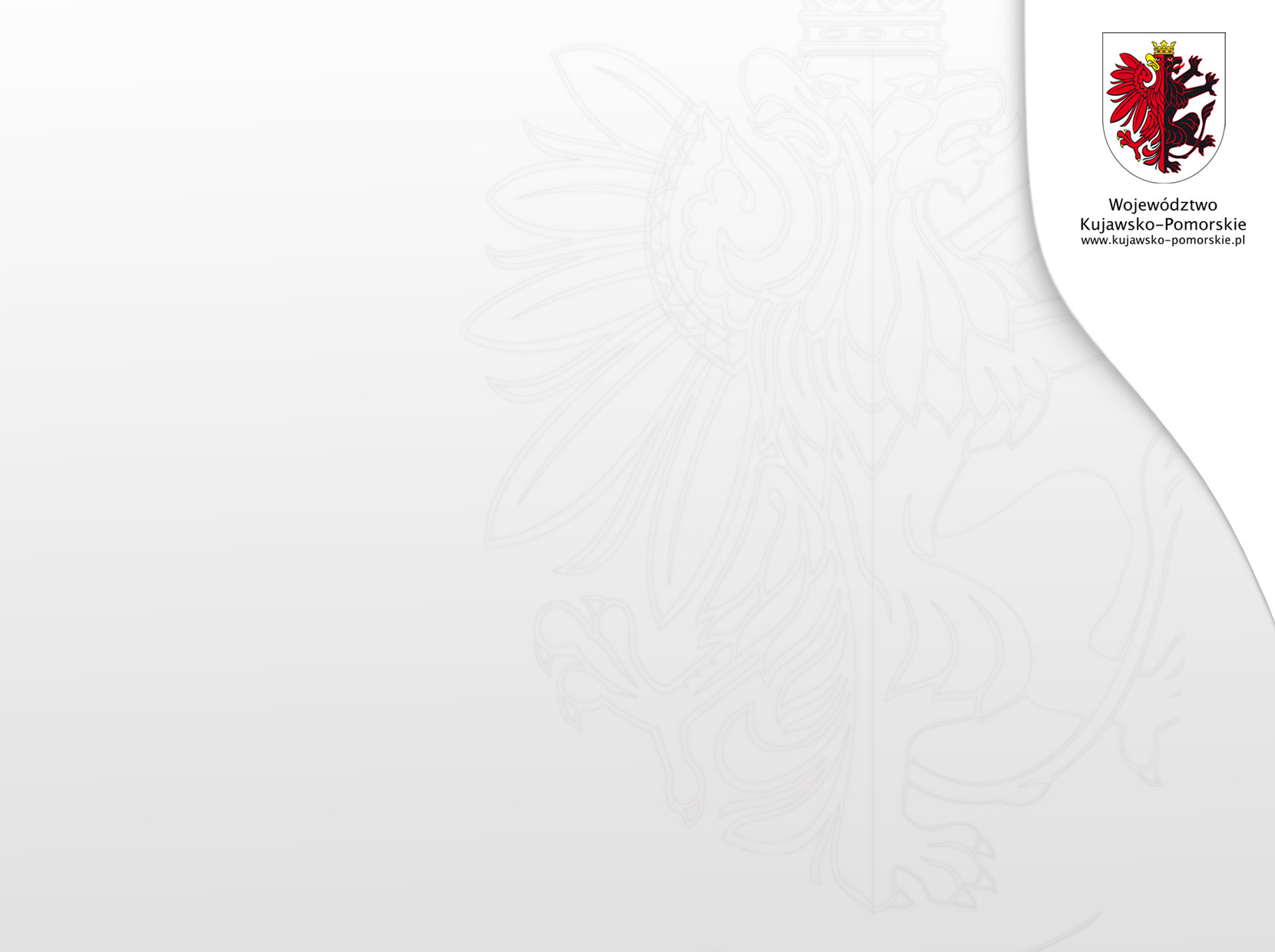 Dziękuję za uwagę
Departament Spraw Społecznych

ngo.kujawsko-pomorskie.pl

kwiecień 2019 r.